Academic Integrity and Plagiarism
UNCFSU Writing Center
What is plagiarism?
Plagiarism is theft. 
Whether it is intentional plagiarism or not, participating in plagiarism looks bad on yourself and the University. 
Simply put, plagiarism is bad! Don’t do it!
Why we cite
To put simply, it is giving credit where credit is due. 
After all, you would not want someone to take something of yours and pass it off as their own!
Citing allows you to show that your argument is built on the ideas of others.
Citing shows which ideas were taken and which are your own. 
Failing to acknowledge someone else's work is plagiarism.
What needs to be cited?
Direct quotes, both entire sentences and phrases.
Paraphrases (rephrased or summarized material).
Words or terminology specific to or unique (neologisms) to the author's research, theories, or ideas.
Use of an author's argument or line of thinking.
Historical, statistical, or scientific facts.
Graphs, drawings, or other such aggregations of information or data.
Articles or studies you refer to within your text.
Images, YouTube videos, social media posts, songs, and original artwork.
Common Knowledge
Common knowledge is anything that the general public would be aware of, such as “the sky is blue” or  “The United States is a country.”
Here is a list of things that generally do not need to be cited:
Proverbs, axioms, and sayings ("A stitch in time saves nine.")
Well-known quotations ("Never in the field of human conflict was so much owed by so many to so few.")
Common knowledge (Thomas Edison invented the phonograph; "Starry Night" was painted by Vincent Van Gogh)
However, if you are unsure if a piece of information is common knowledge, it is best to just go ahead and cite it.
Self-Plagiarism
Self-plagiarism is using your own older, already graded assignments and passing it off as something new without citing yourself. 
Self-plagiarism is wrong for the following reasons:
It is the antithesis of what research papers are about. 
Your own words might not belong to you. 
You are not growing as a writer. 

If you want to recycle or quote from an existing paper, just ask your instructor.
Form and Content
Plagiarism is not  just copying someone else’s words, it is also copying words and phrases from a particular author. 
An example would be:
Changing keywords.
Changing words from past tense to pretense.
Rearranging sentences. 
Using another author’s form. 
Taking an author’s original thoughts and passing them off as your own.
How to avoid plagiarism
Paraphrase: Paraphrasing  is when you restate or clarify another author's ideas as a means of providing credibility to your own writing. Paraphrasing must have in-text citations because they include information that is not your own. 
Paraphrase example: Mirror neurons may be connected with empathy and imitation in human beings (Johnson, 2012).

Summaries: A summary is boiling down information into its basic argument and essential points. Summaries must have in-text citations because they include information from another author or source that is not your own. 
Summary example: Jones (2010) argued that electronic medical records (EMRs) make care for patients more reliable and thorough. The author cited many instances of medication mismanagement and lack of treatment records that could have been avoided with consistently applied EMRs (Jones, 2010). The evidence in the article was persuasive, but Jones did not address the training and implementation costs of such systems

Quotes: Quotes is taking the exact phrasing of an original piece in order to effectively make your argument. Quotes must have in-text citations because it is not your original thinking. 
Quote example: “Art is not a mirror held up to reality but a hammer with which to shape it” (Brecht, p. 8).
Paraphrasing Examples
Original: Differentiation as an instructional approach promotes a balance between a student's style and a student's ability. Differentiated instruction provides the student with options for processing and internalizing the content, and for constructing new learning in order to progress academically.

A bad way to paraphrase: Differentiation is a way to encourage equality between the approach and talent of the student (Thompson, 2009). This type of instruction gives students different ways to deal with and grasp information, and for establishing new learning to move on in education (Thompson, 2009).
This is wrong because the author has kept what the original author has said but only changed a few key words. The content and the message are almost identical to the original. 

A good way to paraphrase: Teachers use differentiated instruction to help students learn, allowing the teacher to cater lessons to the way each student learns and each student's skill (Thompson, 2009).
This is a good paraphrase because the author captures what the original author says but puts it into their own words.
Contributing to the academic conversation
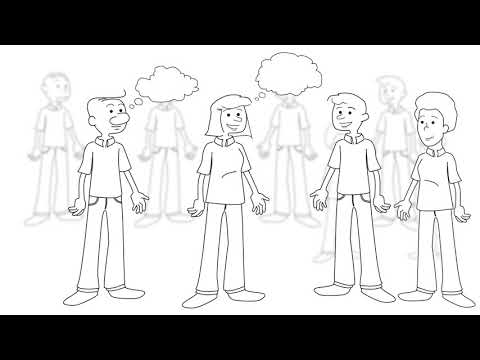 Writing Formats
MLA (Modern Language Association): The most common format for researching and writing. Guidelines for the humanities, including theatre, English language and literature. 
APA (American Psychological Association): Guidelines for psychology, education, and the social sciences. 
CMS (Chicago Manual of Style): Guideline for professional publishers and scholars. 
AP (Associated Press): Guidelines for news writing. This includes magazines, newspapers, and public relations. 
AMA (American Medical Association): Guidelines for research papers being done by persons in the medical/healthcare field. 
Turabian Style: Guidelines for theses, academic papers,  and dissertation writing. 
Harvard Style: Guidelines for university students writing academic papers.
Purdue Owl is your Best Friend!
Let’s Review some of the features on Purdue Owl:
https://owl.purdue.edu/owl/purdue_owl.html
References
“Using Evidence: Quotation.” Walden University , https://academicguides.waldenu.edu/writingcenter/evidence/quotation. Accessed 7 Oct. 2022.

“Why We Cite.” University of North Carolina at Chapel Hill, https://guides.lib.unc.edu/citing-information/why-we-cite#:~:text=The%20Purposes%20of%20Citation&text=They%20allow%20you%20to%20show,give%20credit%20where%20it’s%20due. Accessed 7 Oct. 2022.